議題名稱:宿舍斷網 學權小組：還我學習自主
指導老師:李育強
組員:林弋喬、張乃鑑, 凃俊裕, 邱哲浩, 
陳彥賓, 林忠敬, 李宜哲, 周宗暘
問題討論1
Q︰如果你是教育部決策者，你能接受宿舍斷網嗎?針對大學生網路成癮情況，該如何因應，請列舉可能的措施。
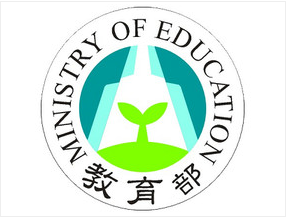 正反意見人數統計
贊成:0人
反對:8人
反對理由意見
1.我覺得這樣無法有效防止大學生網路成癮，反而對於認真想查找資料或閱讀的學生非常不方便。
反對理由意見
2. 有些老師會在凌晨更新資料，而學生若想利用這時間先上去觀看，那這時候就沒辦法看，甚至有時候要交作業到網路系統上也不能交了。
反對理由意見
3. 過度使用網路荒廢學業或拒絕人際關係，不是透過斷網能解決的問題。這僅會造成學生的不便，學生不會因此發憤圖強。有很多管道已經可以使用網路，這樣限制反而引發更多社會問題。

舉例:
阿強：「網路遊戲玩不了就玩單機遊戲！」
俊哥：「宿舍被斷網沒關係，我手機有3G，附近也有網咖！」
列舉可能措施
1.可以藉由深夜以後網路速度或流量減低。讓想玩遊戲或看電影無法好好的使用。但如果有特殊需求的可以請老師或主管單位同意即可開放。
列舉可能措施
2.學校與其花時間解決學生沉迷網路，不如思考如何引導學生獲得自主學習的動力。
列舉可能措施
3.多加宣導過多上網的壞處並加以勸說。
問題討論2
Q:如果你是南台科技大學的學生，你支持12點以後斷網嗎?若不支持要如何反應?若支持請說出原因。
意見
不支持，因為這樣無法有效真正防止網路成癮。而且對於常常在深夜裡趕工做報告的人來說相當不方便。因此我除了用學校馬上辦來反應以外，也會反應至導師，看如何來解決此事情。
意見
1.不支持，如果真要斷網，我就搬出學校宿舍。

2.贊成，這樣住學校宿舍的同學都會搬出來，我就有更多室友了。
意見
不支持，一旦斷網，如果要查詢最新即時資訊就很不方便，有時候因為打工晚回家，結果因為斷網什麼都不能做。而要像學校反應的話，建議宿舍部份應該要做個問卷調查是否過12點後斷網。
網路意見
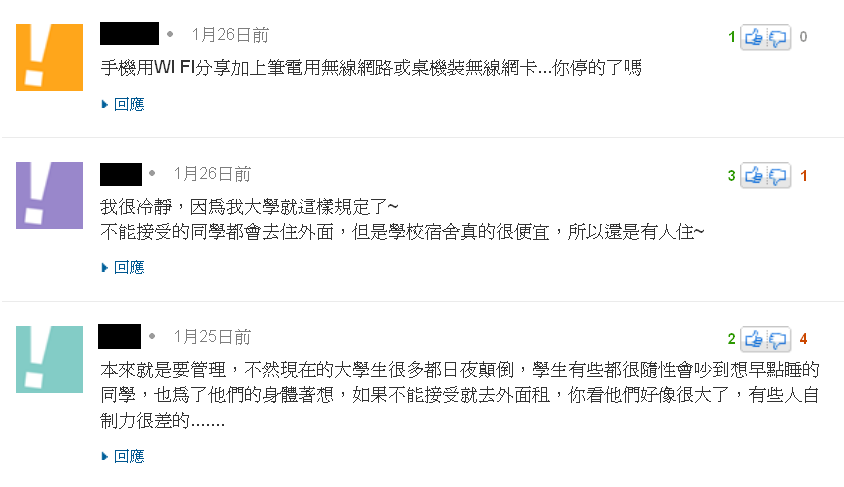 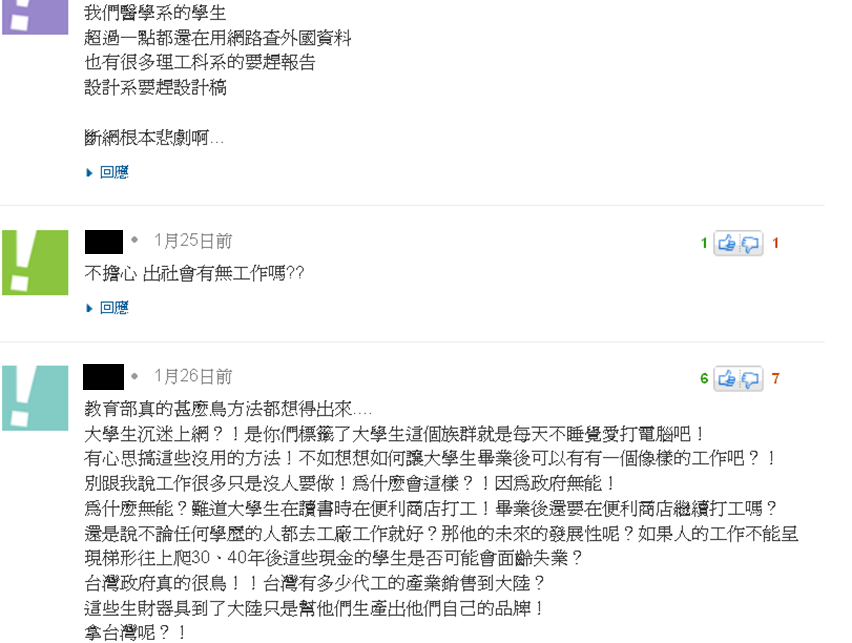 後續追蹤
大學宿舍凌晨1點斷網？教部︰轉達意見 無強制力

愛熬夜上網？有家長投書教育部長信箱，教育部轉請各大學校院參考，建議大學可從凌晨一點起實施宿舍斷網措施，有學生大批「時代倒退」管太多；也有大學已經率先推動寧靜宿舍。
已推寧靜宿舍措施大學
1.成功大學:寧靜宿舍要求學生晚間十二時關大燈、凌晨一時不上網，但沒有強制性，只要求同學們簽自律公約。

2.大同大學:凌晨二時到六時斷網，考試前一星期不斷網，公共區域電腦不斷網。

3.中原大學:去年九月則推動「健康寢室」，每天凌晨一點到五點斷網，另在宿舍的公共區域規劃「自由上網區」，滿足有需要的學生。
資料來源
[1] http://www.techbang.com/posts/10927-ministry-of-education-requested-university-dormitory-at-1-oclock-in-the-morning-forced-disconnection-would-you-accept-it
[2] http://tw.news.yahoo.com
[3] http://www.libertytimes.com.tw/2012/new/oct/4/today-life14.htm
[4] http://www.ettoday.net/news/20121002/109914.htm
[5] http://blog.roodo.com/rentalnews/archives/21086610.html